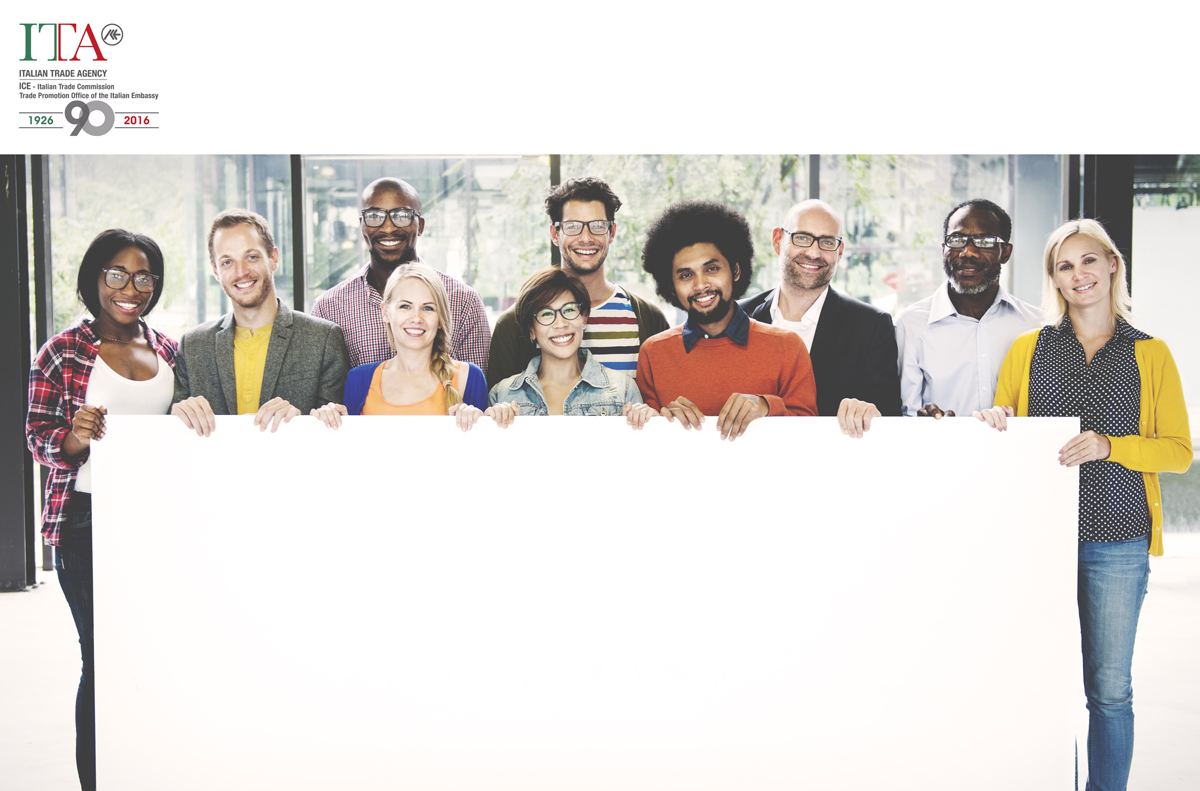 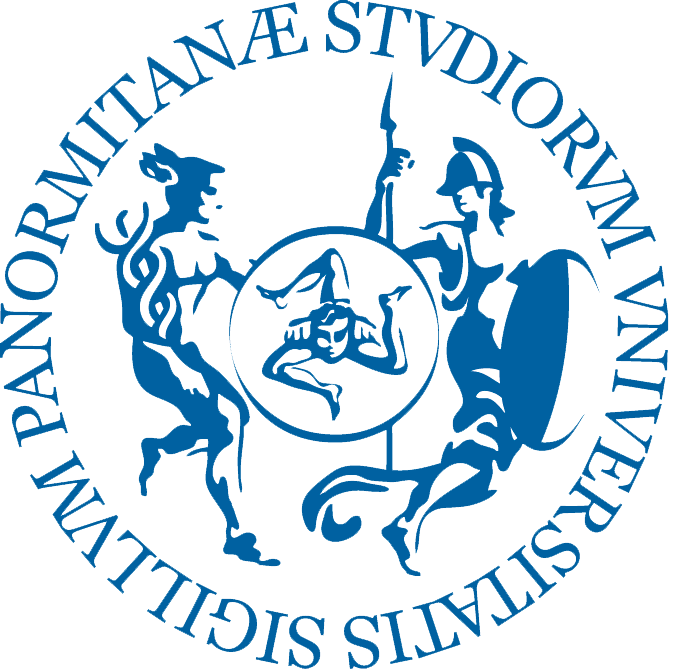 Corso in Global Management
Carlo Amenta
Il contesto economico internazionale
Country profile
Economic data and facts;
Political situation;
Risks (political, currency, banking sector, economics);
Regulation;
Business;
Industry;
https://www.oecd.org/economy/italy-economic-forecast-summary.htm
http://country.eiu.com/AllCountries.aspx
https://www.cia.gov/library/publications/the-world-factbook/docs/profileguide.html
Dati e Indicatori
World Bank (http://www.worldbank.org/en/country);
OECD (http://www.oecd.org);
Fraser (https://www.fraserinstitute.org/studies/economic-freedom-of-the-world-2016-annual-report);
Heritage (http://www.heritage.org/index/);
Bruno Leoni (http://www.brunoleoni.it/ricerche/indice-delle-liberalizzazioni);
Corruption Index (http://www.transparency.org/research/cpi/overview);
Doing business (http://www.doingbusiness.org/reports/global-reports/doing-business-2016);
Eurostat (http://ec.europa.eu/eurostat/guip/introAction.do?profile=cpro&theme=eurind%3C=en);
Esempio Qatar e relazioni causali (migrants’ smuggling)
ESERCITAZIONE